Reliability of suicide statistics: key considerationsfor suicide research in Ontario, Canada
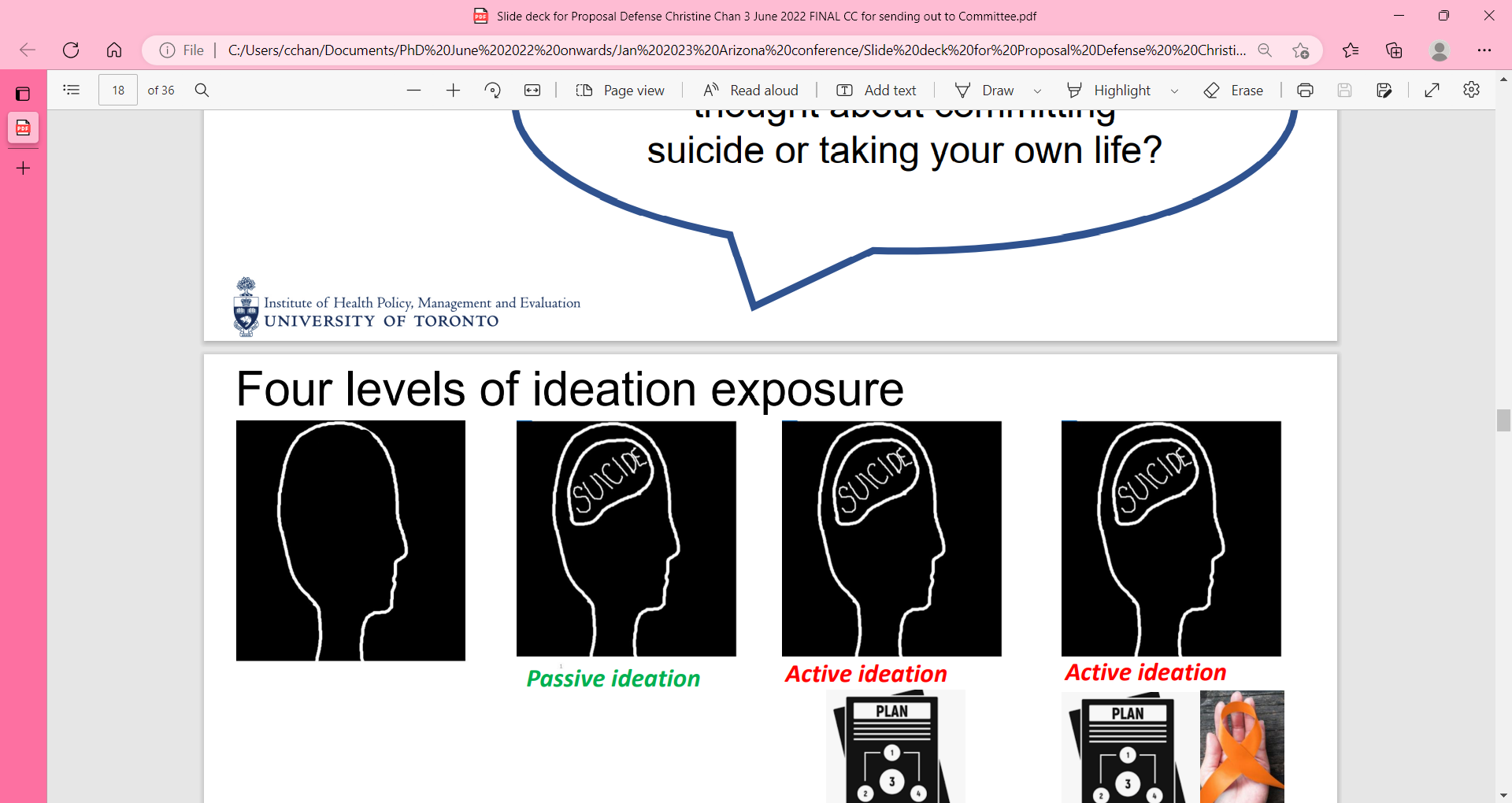 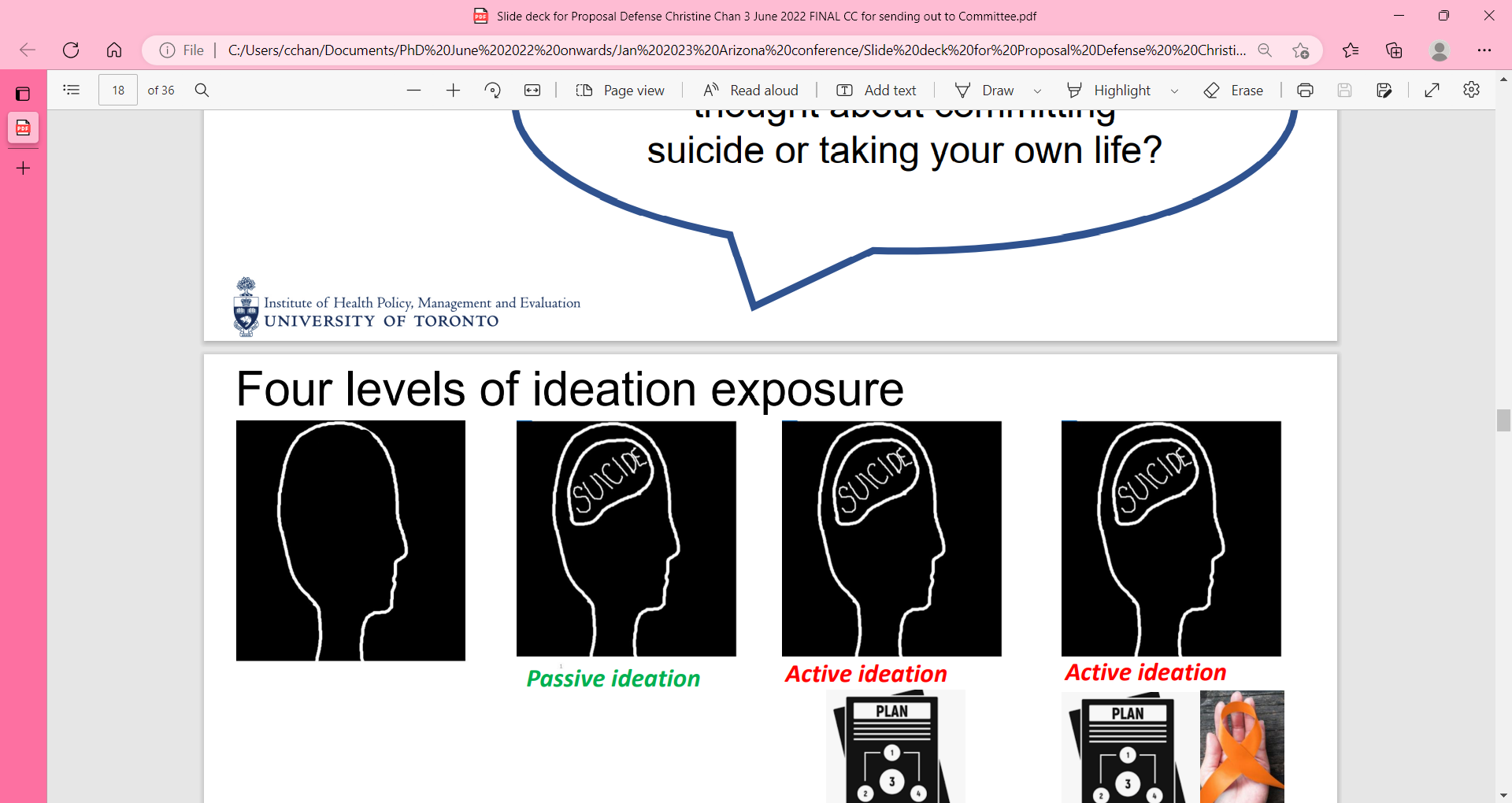 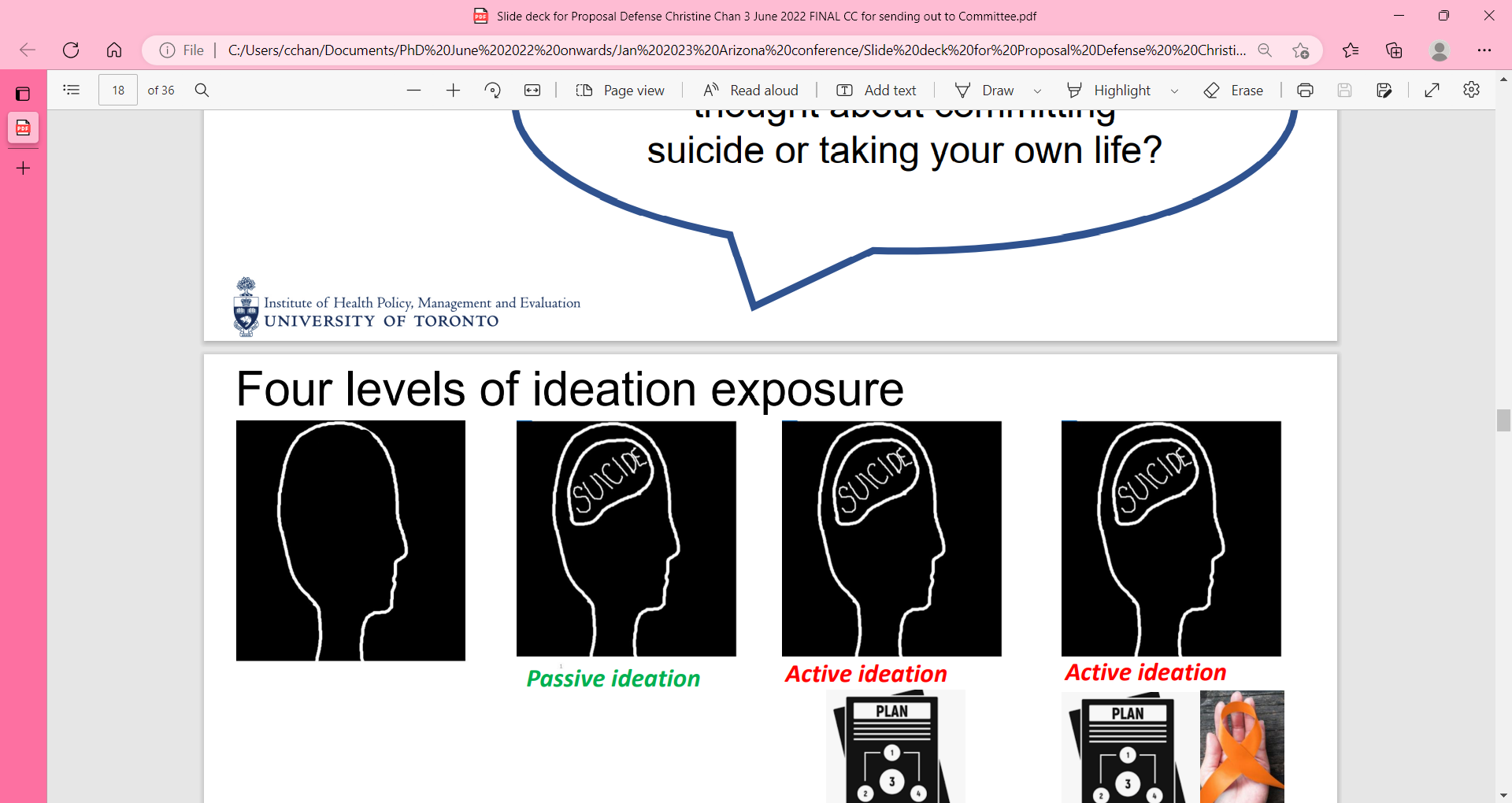 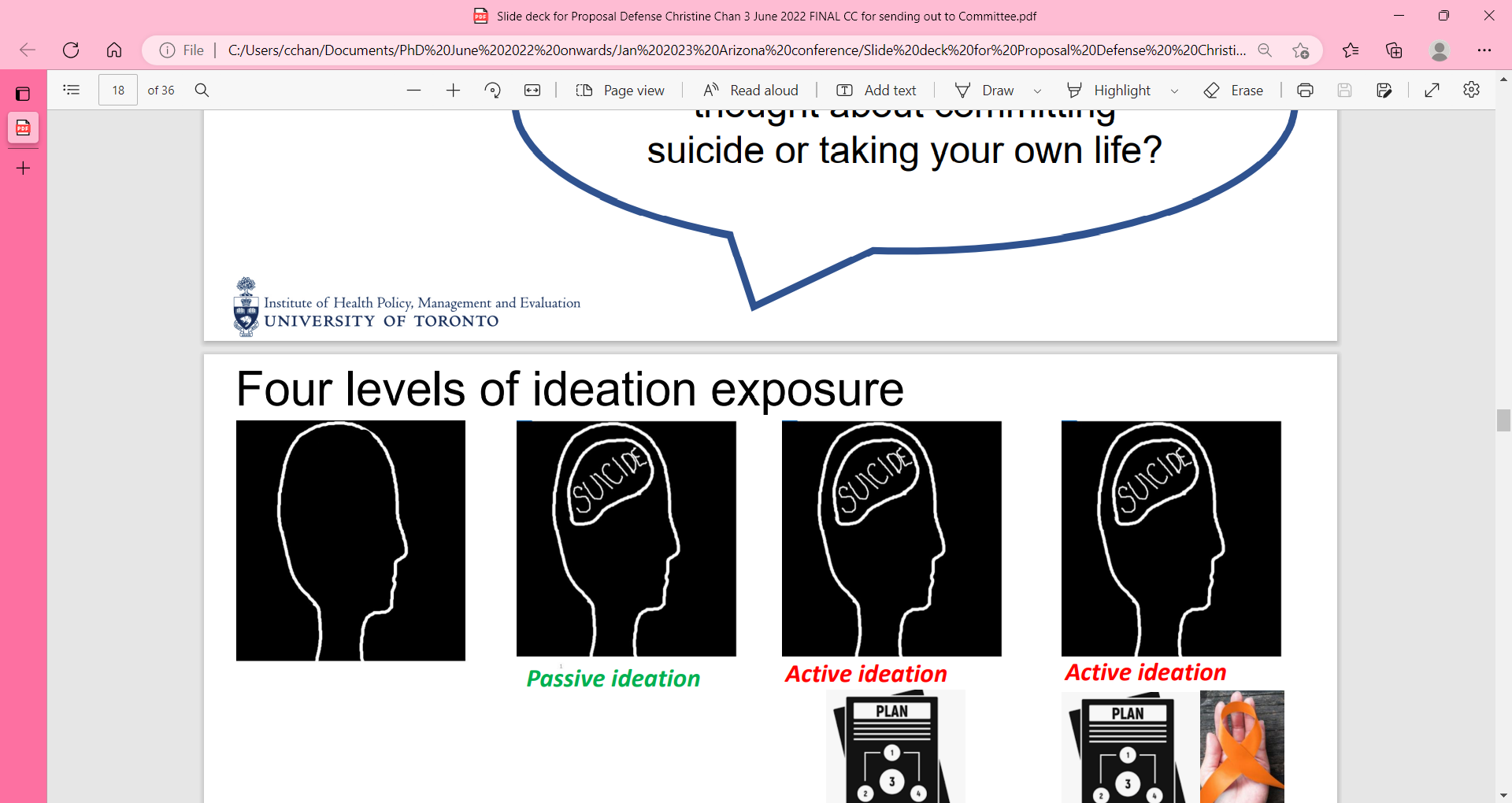 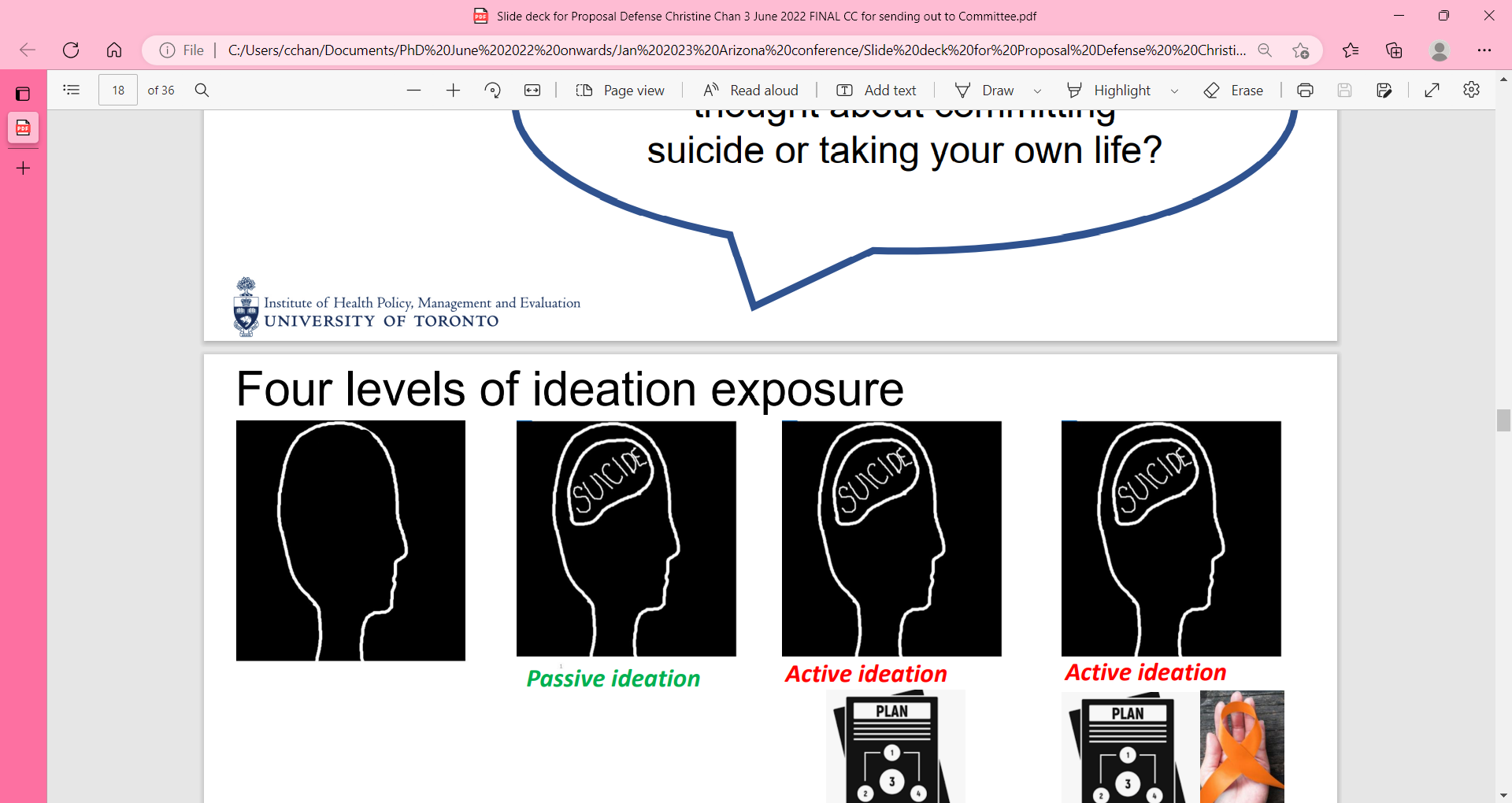 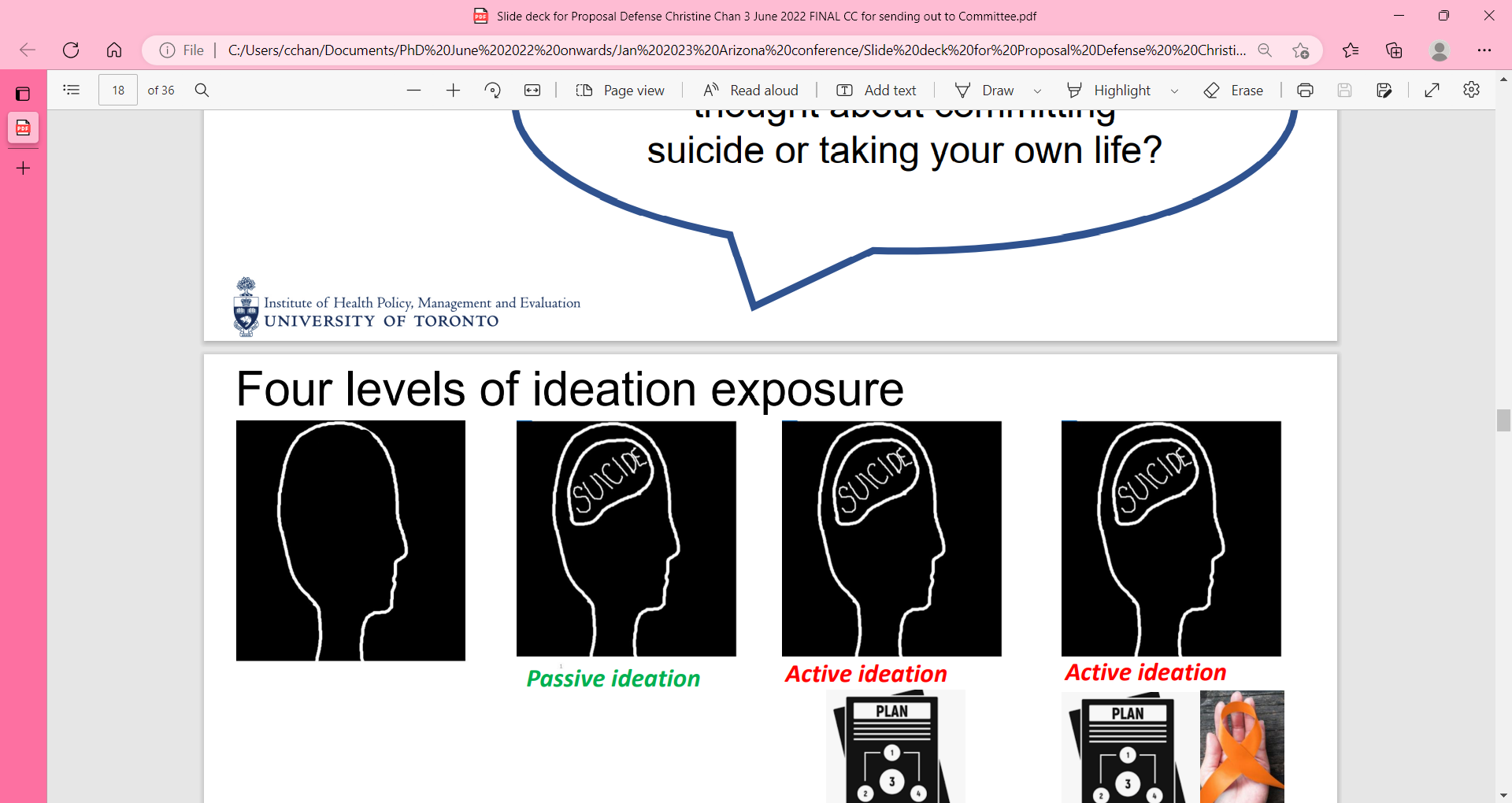 Christine Chan MPH PhD Candidate, University of Toronto, Canada      cap.chan@utoronto.ca                         2023 Joint Statistical Meetings
ICD codes for suicide
Issue overview
Many suicide studies use diagnostic codes X60–X84 and Y87.0 from the International Statistical Classification of Diseases and Related Health Problems, 10th Revision (ICD-10) to identify suicides. This is because in ICD-10, codes X60-84 and Y87.0 indicate intentional or deliberate self-harm.
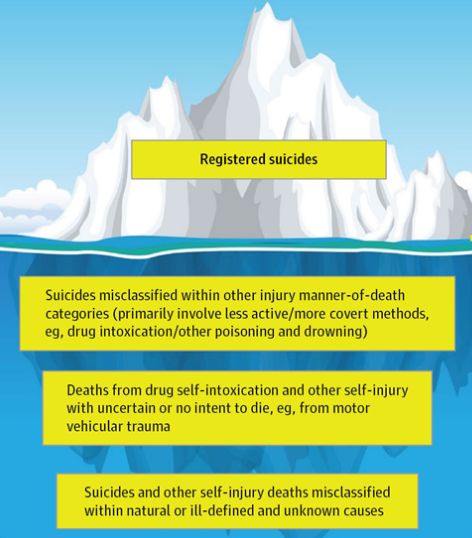 Suicides tend to be under-reported (by 10 to 38% in Canada) since many suicides are ‘hidden’ and considered ‘undetermined death’ or ‘accidental death’ through poisoning or drowning. (1, 2)
Three key issues identified during designing suicide studies on the general population in Ontario are:
1. 	Limitations of coronial method in differentiating suicides from deaths from drug self-intoxication; 
2.	Selection of ICD codes in suicide research excludes undetermined deaths; and
3.	MAID (Medical assistance in dying) deaths are not counted as suicides. As the criteria for MAID are further expanded, even more suicides may be hidden by being counted as a ‘natural death’ albeit by MAID.
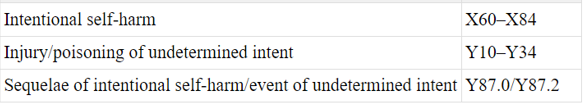 This means that suicide counts in research often exclude deaths from “injury/poisoning of undetermined intent’ (codes Y10-Y34, and Y87.2). Therefore, some suicides – especially those involving alcohol or drugs - have not been counted as suicides and instead were (mis)classified as accidental poisonings (5, 6). 
See right: Iceberg diagram showing hidden suicides, by Rockett et al (2016) who state that it is “imperative to expand self-harm injury mortality beyond the confines of registered suicide” (8).
In Britain, suicide statistics routinely include injuries and poisonings of undetermined intent - not the case in Ontario.
Coronial determination
A high degree of concordance between vital/government statistics and coroner classification of suicide deaths suggests that governmental health administrative data can be reliably used to identify suicide deaths (4)
Coroners determine both the medical cause of death and the manner of death. The medical cause could be poisoning, asphyxiation etc, and there are  five manners of death: natural, accidental, suicide, homicide or undetermined.
Deaths from drug self-intoxication cuts across three manners of death (suicide, accidental or undetermined) but may be more likely to be classified as accidental or undetermined. Recent major increases in opioid deaths may further obscure suicides (9).
Guidelines to support medico-legal examination can probably reduce the number of undetermined cases of possible suicide (7).
Source: Rockett et al (2016) self-injury mortality in the USA in the early 21st century
Assisted-death reporting may subsume suicide numbers
Implications for research
The Vital Statistics Act has an expectation that “deaths due to causes other than natural disease” (this includes suicides) must be reported to a coroner for investigation and is considered a “non-natural cause” (3).
However, this does not apply to medically assisted (MAID) deaths. In Ontario, the Coroner is notified of all MAID deaths and records the underlying illness/disease/disability leading to MAID as the cause of death, deeming it a ‘natural death’. MAID criteria in Ontario requires a “grievous and irremediable medical condition” and foreseeable death is not necessary. Also, MAID deaths was 3% of all deaths in Canada in 2021 and is rising (10).
The reliability of suicide statistics depends on the way a jurisdiction determines what is counted as a suicide. 
The Ontario approach of coronial determination and the standard ICD-code inclusions for suicide, mean that suicide counts often exclude suicides from injuries or poisoning. 
Suicide mortality statistics are likely being impacted as a result of legal and administrative changes from MAID, particularly as the criteria for MAID have, and will likely be further, expanded.
References available upon request.
[Speaker Notes: Christine Chan, University of Toronto. Jan 2023]